Нижняя конечность
Сертификационный курс 
«Лабораторное дело в рентгенологии»
Тихмянов Андрей Юрьевич
Строение трубчатой кости
1 -- диафиз; 
2 — эпифизы; 
3 — костномозговая полость; 
4 — надкостница; 
5 — надхрящница; 
6 — суставной хрящ; 
7 — губчатое костное вещество; 
8 — компактное костное вещество; 
9 — эндохондральная (возникшая внутри хряща) кость; 
10 — пластинка роста.
Нижняя конечность (анатомия)
1 - крестец; 
2 - крестцово-подвздошый сустав; 
3 - верхняя ветвь лобковой кости; 
4 - симфизиальная поверхность лобковой кости; 
5 - нижняя ветвь лобковой кости; 
6 - ветвь седалищной кости; 
7 - седалищный бугор; 
8 - тело седалищной кости; 
9 - медиальный надмыщелок бедренной кости;
 10 - медиальный мыщелок большеберцовой кости; 
11 - бугристость большеберцовой кости; 
12 - тело большеберцовой кости; 
13 - медиальная лодыжка; 
14 - фаланги пальцев; 
15 - кости плюсны; 
16 - кости предплюсны; 
17 - латеральная лодыжка; 
18 - малоберцовая кость; 
19 - передний край большеберцовой кости; 
20 - головка малоберцовой кости; 
21 - латеральный мыщелок большеберцовой кости; 
22 - латеральный надмыщелок бедренной кости; 
23 - надколенник; 
24 - бедренная кость; 
25 - большой вертел бедренной кости;
26 - шейка бедренной кости; 
27 - головка бедренной кости; 
28 - крыло подвздошной кости; 
29 - подвздошный гребень
Кости таза (анатомия)
Тазовая кость, правая: а - наружная поверхность:  
1 - подвздошная кость; 
2 - наружная губа; 
3 - промежуточная линия; 
4 - внутренняя губа; 
5 - передняя ягодичная линия; 
6 - верхняя передняя подвздошная ость; 
7 - нижняя ягодичная линия; 
8 - нижняя передняя подвздошная ость; 
9 - полулунная поверхность; 10 - запирательный гребень;
11 - нижняя ветвь лобковой кости;
12 - запирательная борозда; 
13 - вертлужная вырезка; 
14 - запирательное отверстие; 
15 - ветвь седалищной кости; 
16 - тело седалищной кости; 
17- седалищный бугор; 
18 - малая седалищная вырезка; 
19 - седалищная ость; 
20 - вертлужная ямка;
21 - большая седалищная вырезка;
22 - задняя нижняя седалищная ость; 
23 - задняя верхняя седалищная ость;
Тазовая кость, правая:  б - внутренняя поверхность:
1 - подвздошный гребень; 
2 - подвздошная ямка; 
3 - дугообразная линия;
4 - подвздошная бугристость; 
5 - ушковидная поверхность; 
6 - большая седалищная вырезка; 
7 - седалищная ость; 
8 - малая седалищная вырезка; 
9 - тело седалищной кости; 
10 - ветвь седалищной кости; 
11 - запирательное отверстие; 
12 - нижняя ветвь лобковой кости; 
13 - симфизиальная поверхность; 
14 - верхняя ветвь лобковой кости; 
15 - лобковый бугорок; 
16 - гребень лобковой кости;
17 - подвздошно-лобковое возвышение; 
18 - нижняя передняя подвздошная ость; 
19 - верхняя передняя подвздошная ость
Бедренная кость (анатомия)
1 - головка бедренной кости (caput ossis femoris); 
2 - шейка бедренной кости (collum ossis femoris); 
3 - большой вертел (trochanter major); 
4 - малый вертел (trochanter minor); 
5 - вертельная ямка (fossa trochanterica); 
6 - межвертельный гребень (crista intertrochanterica); 
7 - ягодичная бугристость (tuberositas glutea); 
8 - медиальная губа (labium mediale) шероховатой линии; 
9 - латеральная губа (labium laterale) шероховатой линии; 
10 - межмыщелковая ямка (fossa intercondylaris);
11 - медиальный мыщелок (condylus medialis); 
12 - латеральный мыщелок (condylus lateralis); 
13 - медиальный надмыщелок (epicondylus medialis); 
14 - латеральный надмыщелок (epicondylus lateralis); 
15 - тело бедренной-кости (corpus femoris); 
16 - шероховатая линия (linea aspera); 
17 - межвертельная линия (linea intertrochanterica); 
18 - ямка головки бедренной кости (fovea capitis ossis femoris)
Большеберцовая и малоберцовая кости (анатомия)
Большеберцовая и малоберцовая кости, вид сзади: 
1 - мыщелковое возвышение; 
2 - малоберцовая суставная поверхность; 
3 - питательное отверстие; 
4 - задняя поверхность; 
5 - тело большеберцовой кости; 
6 - медиальная лодыжка; 
7 - лодыжковая борозда; 
8 - медиальный край; 
9 - линия камбаловидной мышцы; 
10 - верхушка головки малоберцовой кости; 
11 - головка малоберцовой кости; 
12 - задний край; 
13 - задняя поверхность; 
14 - питательное отверстие; 
15 - латеральная поверхность; 
16 - латеральная лодыжка; 
17 - медиальный гребень
Стопа (анатомия)
Кости стопы, правой, вид сверху:
1 - пяточная кость; 2 - блок таранной кости; 3 - таранная кость; 4 - ладьевидная кость; 5 - медиальная клиновидная кость; 6 - промежуточная клиновидная кость; 7 - I плюсневая кость; 8 - проксимальная фаланга; 9 - дистальная (ногтевая) фаланга; 10 - средняя фаланга; 11 - бугристость V плюсневой кости; 12 - кубовидная кость; 13 - латеральная клиновидная кость; 14 - бугор пяточной кости
Общие принципы рентгенологического исследования конечностей
При рентгенологическом исследовании конечностей основной методикой является рентгенография.
Показаниями к рентгенографии 
Травма
Заболевания костно-суставного аппарата конечностей
Противопоказаний к рентгенографии конечностей практически не существует.
Специальной подготовки к рентгенографии конечностей не требуется
Гипс снимается. При невозможности снятия гипса
Средний гипс увеличение мАс на 50% или кВ на 5-7 кВ
Объемный гипс увеличение мАс на 100% или кВ на 8-10 кВ
Пластиковый гипс увеличение мАс на 25% или кВ на 3-4 кВ
Основные и специальные проекции при рентгенографии пальцев
Пальцы
Задняя проекция
Задняя косая проекция
Боковая проекция

Сесамовидные кости
(тангенциальная проекция)
Укладки при рентгенографии пальцев стопы
Основные и специальные проекции при рентгенографии стопы
Основные проекции
Задняя прямая проекция
Косая проекция
Боковая проекция

Специальные проекции
Задняя и боковая с нагрузкой,
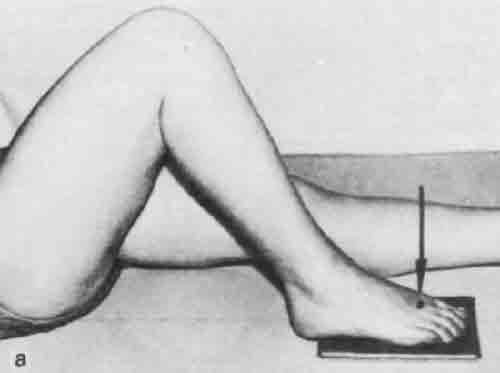 Укладка для рентгенографии стопы в прямой тыльной проекции
Специальные проекции стопы
Правильная укладка для рентгенографии таранной кости
Рентгеновские укладки пяточной кости
Основные проекции
Подошвенно-тыльная (аксиальная) проекция
Боковая проекция
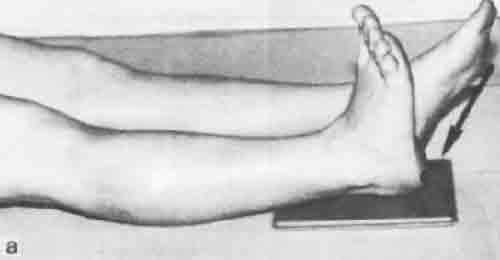 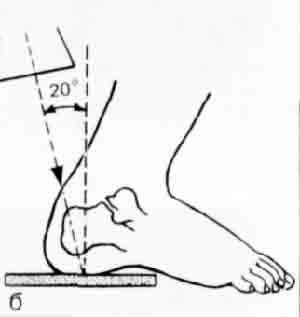 Рентгеновские укладки голеностопного сустава
Основные проекции
Задняя проекция
Задняя проекция—суставной щели
Косая (45°) проекция
Боковая проекция
Специальные проекции
Задняя проекция с силовым сгибанием
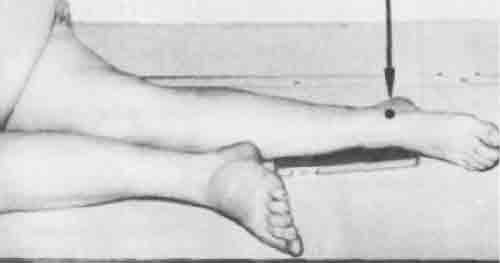 Рентгенография при неотложных состояниях
Рентгеновские укладки при рентгенографии голени
Основные укладки:
Прямая проекция
Боковая проекция
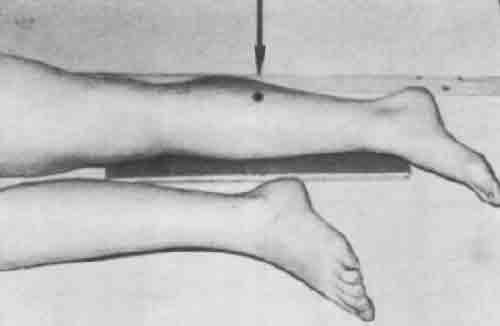 Информативность снимка и укладки при тяжелом состоянии пациента
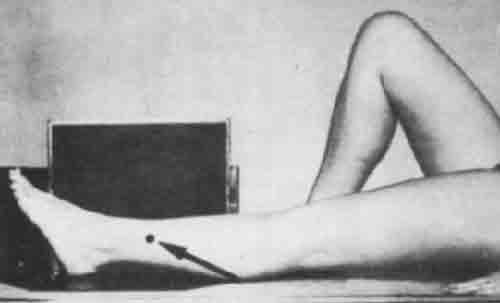 Рентгеновские укладки при рентгенографии коленного сустава
Основные проекции
Задняя проекция
Косая проекция
Боковая проекция
Специальные проекции
Задняя проекция (двухстороняя) с нагрузкой
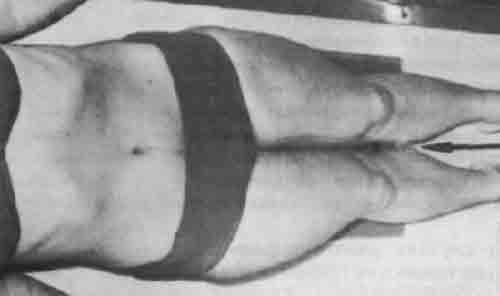 Боковая проекция коленного сустава
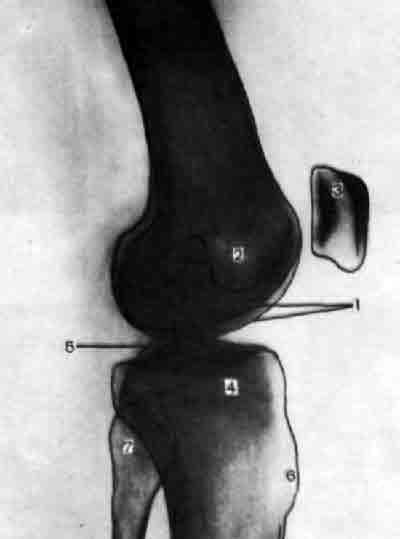 Косая проекция коленного сустава
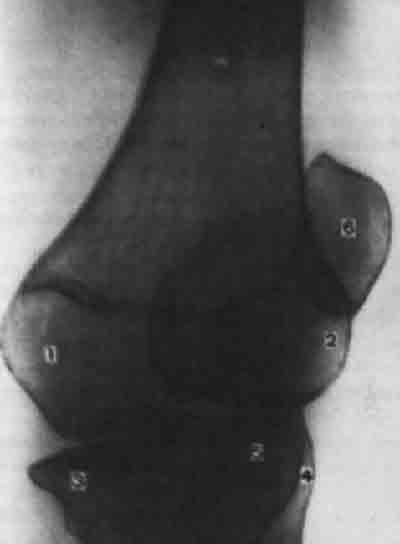 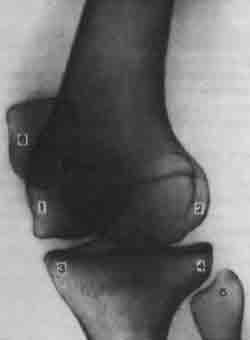 Коленный сустав —межмыщелковая ямка
Основные проекции
Передняя аксиальная (метод Кэмп Koвентри и Холмблада)
Специальныe  проекции
Задняя аксиальная проекция
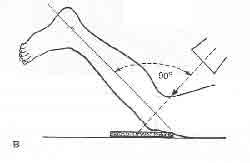 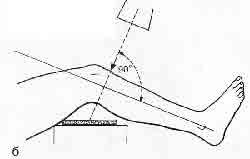 Надколенник и надколенниково-бедренный сустав
Передняя проекция
Боковая проекция
Тангенциальная проекция (метод Мерчанта)
Тангенциальная проекция нижневерхняя, методы Хьюстона и Сеттегата),
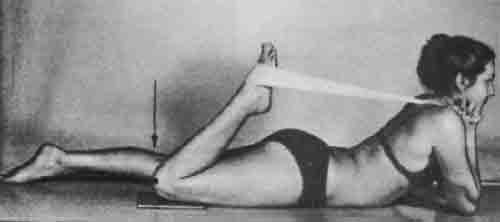 Бедренная кость — средняя и дистальная треть
Задняя проекция, 
Боковая проекция,
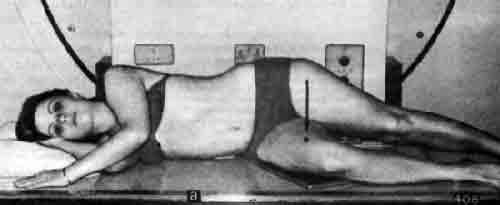 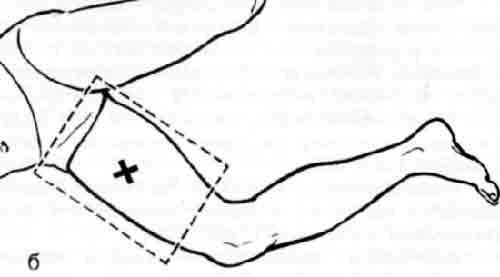